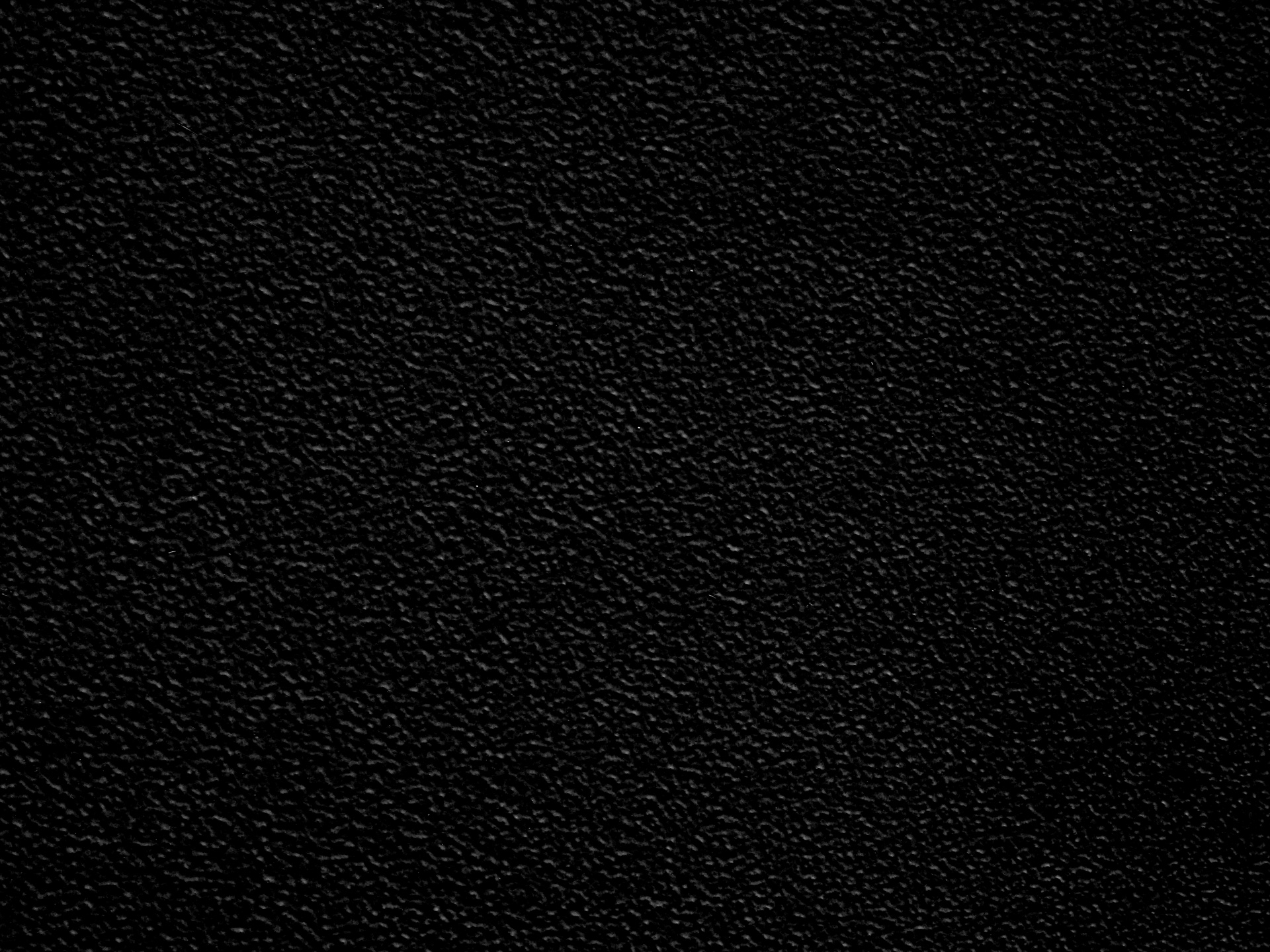 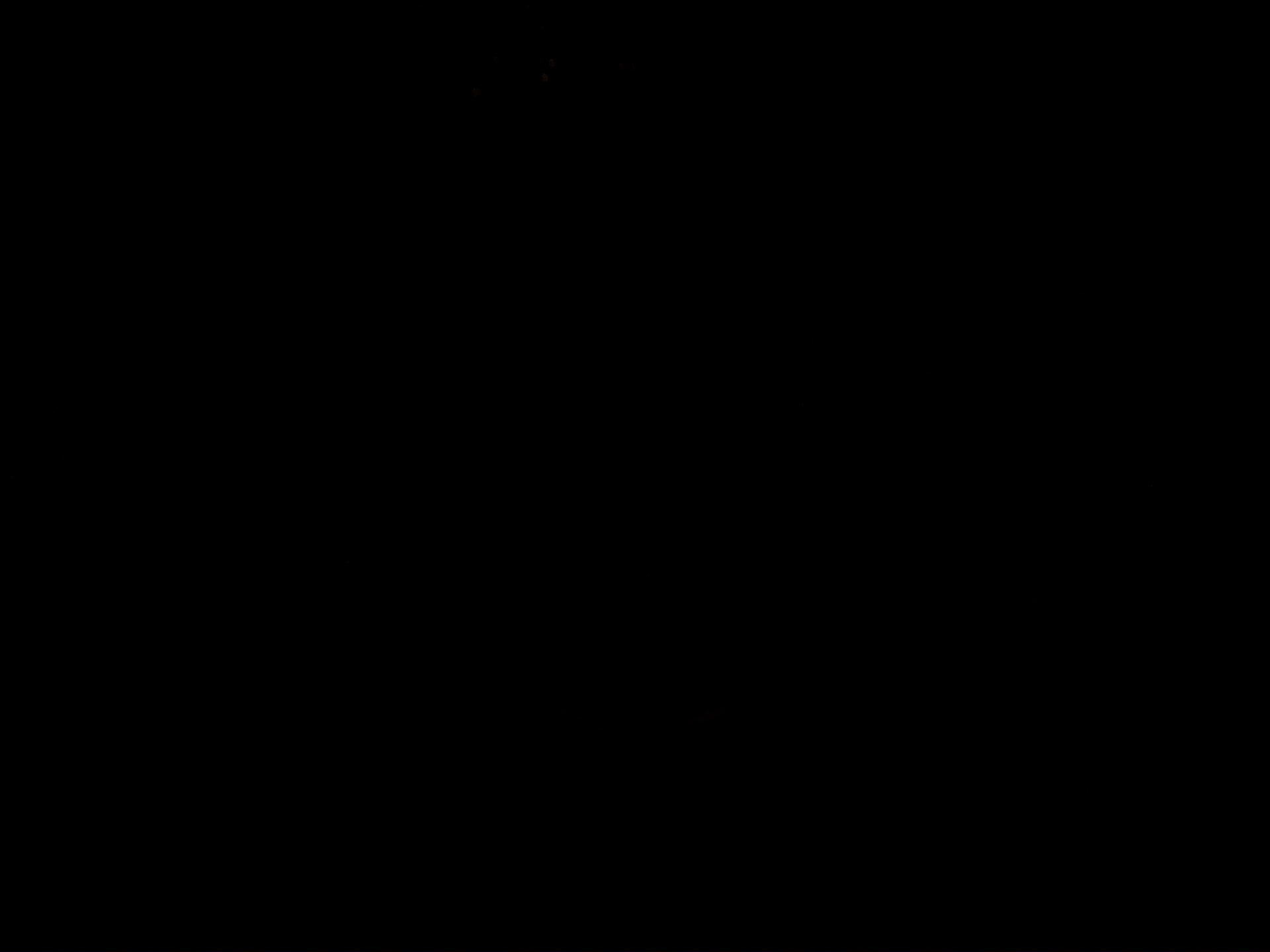 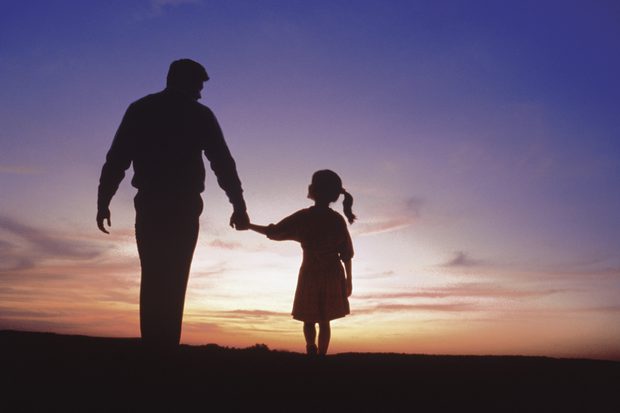 "Man That Hung The Moon"     
Psa. 68:1-7
"You're gonna think I hung the moon
You're gonna think I made the sky
That the sun rises and sets inside of my eyes
And it won't be long 
Till I hear "Daddy's home" and
Footsteps running to
The man that hung the moon"
"And one day you'll realize
I've lost my cape, I can't fly
And I'm only human
And you'll need more than me 
But you know to hit your knees 
If I've done my job right
You'll know where to find
The man who really hung the moon
Who really made the sky
Yeah, the sun rises
And sets inside of his eyes
And it won't be long
Until he calls us home
And we'll all be running to
The man that hung the moon"
DISCIPLINE:
World's View: 
it is wrong
it's automatically child abuse
be your child's bestfriend not the parent
be an enabler to your child's bad (ungodly) habits
DISCIPLINE:
God's View:
Proverbs 29:15-17 
Discipline brings on wisdom
No discipline brings on shame
Proverbs 13 
Discipline helps bring children up in the right manner
Gen. 2&3
Example of God disciplining for the first time
COMFORT:
1 Thes. 2:11-12 
"as a father does his own children"
Psalms 103:13
We're to show compassion
TEACH:
Proverbs 22:6
We are to be training our children.
Eph. 6:4
Teach them in a way they understand; not in way that drives them further from God.